Les Couleurs
Cliquer sur rouge
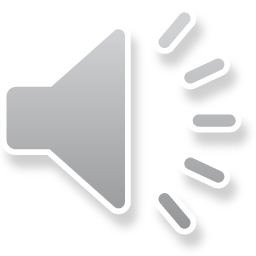 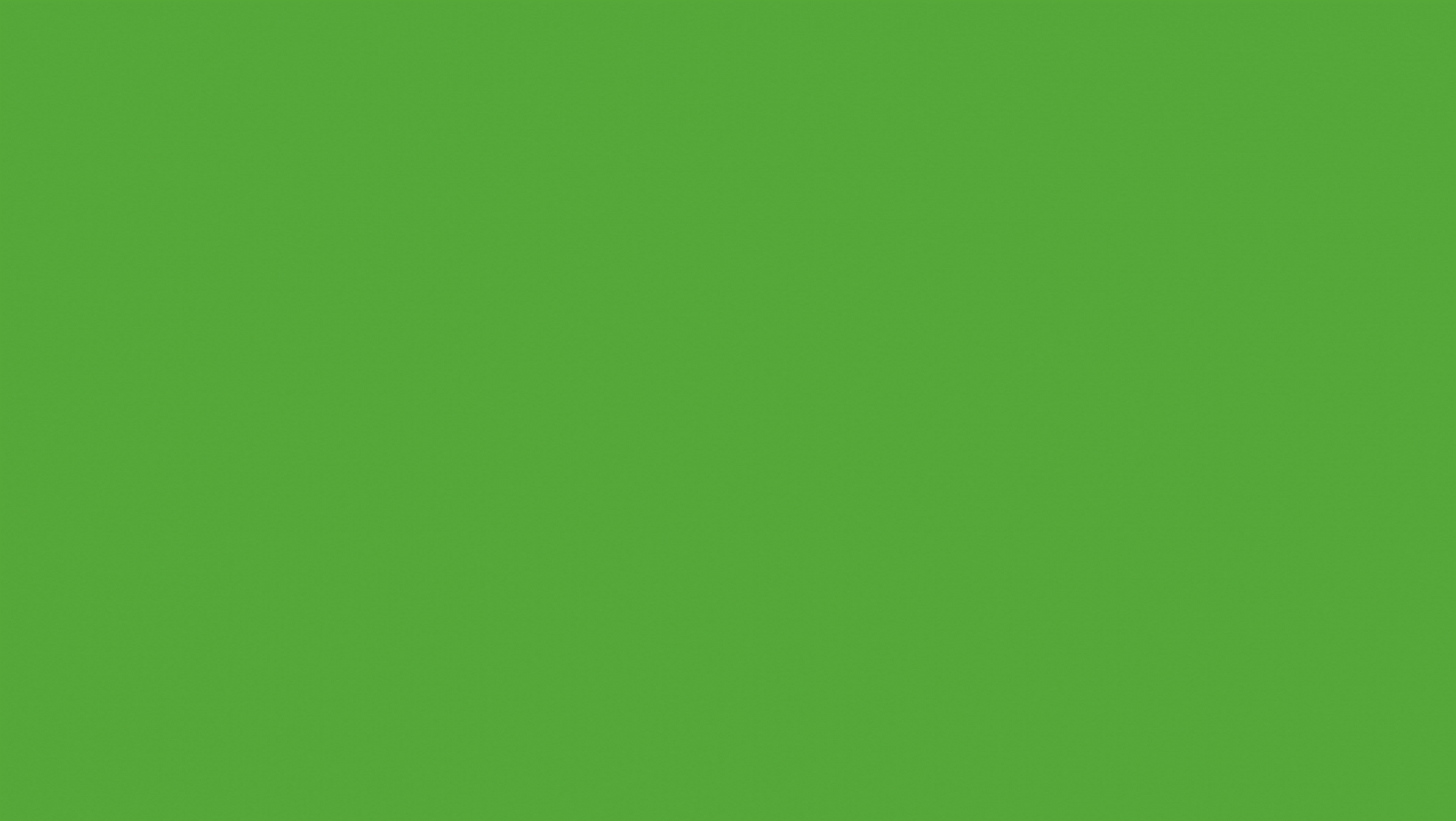 Bonne réponse
Mauvaise réponse
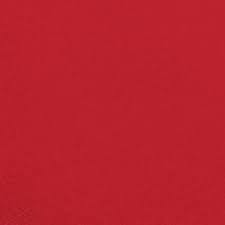 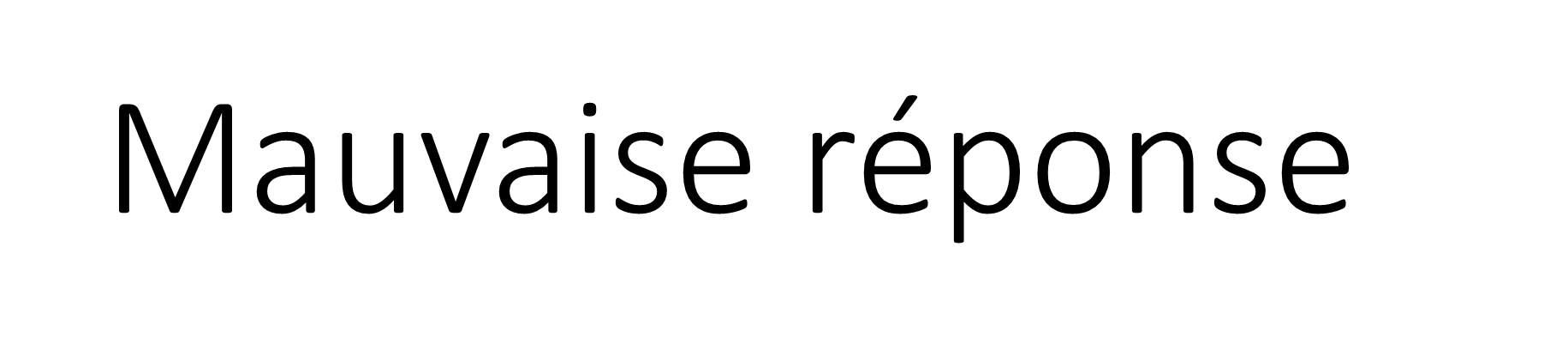 Cliquer sur violet
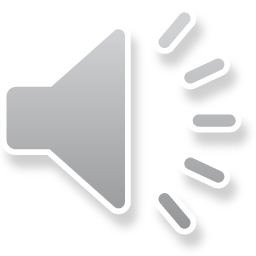 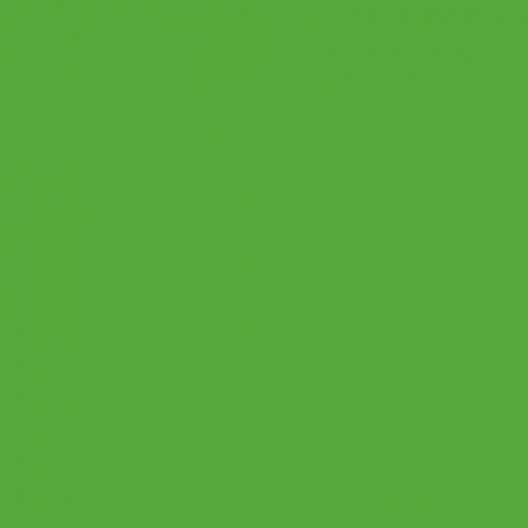 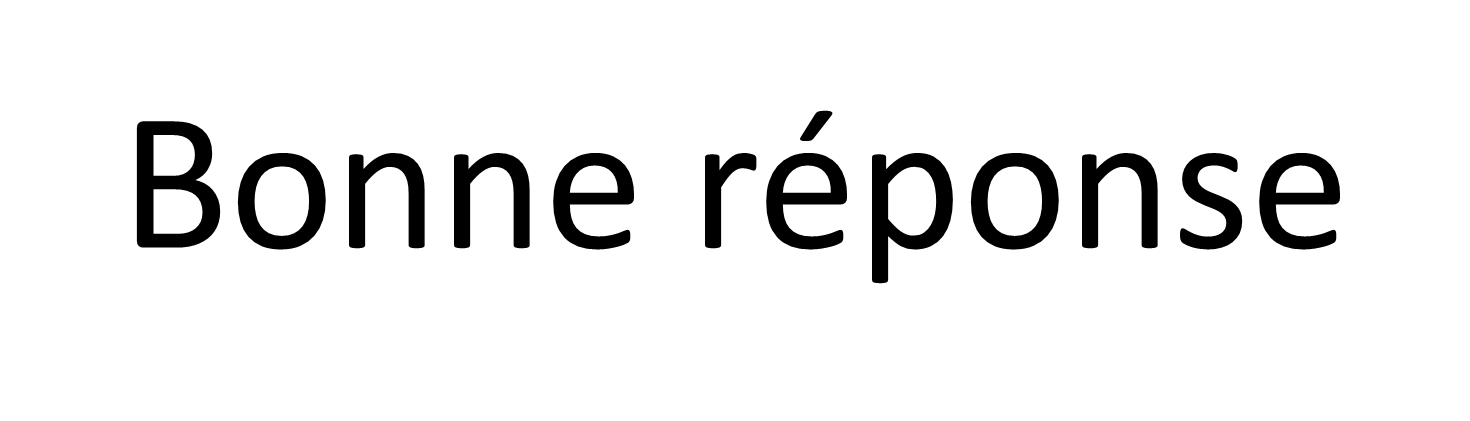 Bonne réponse
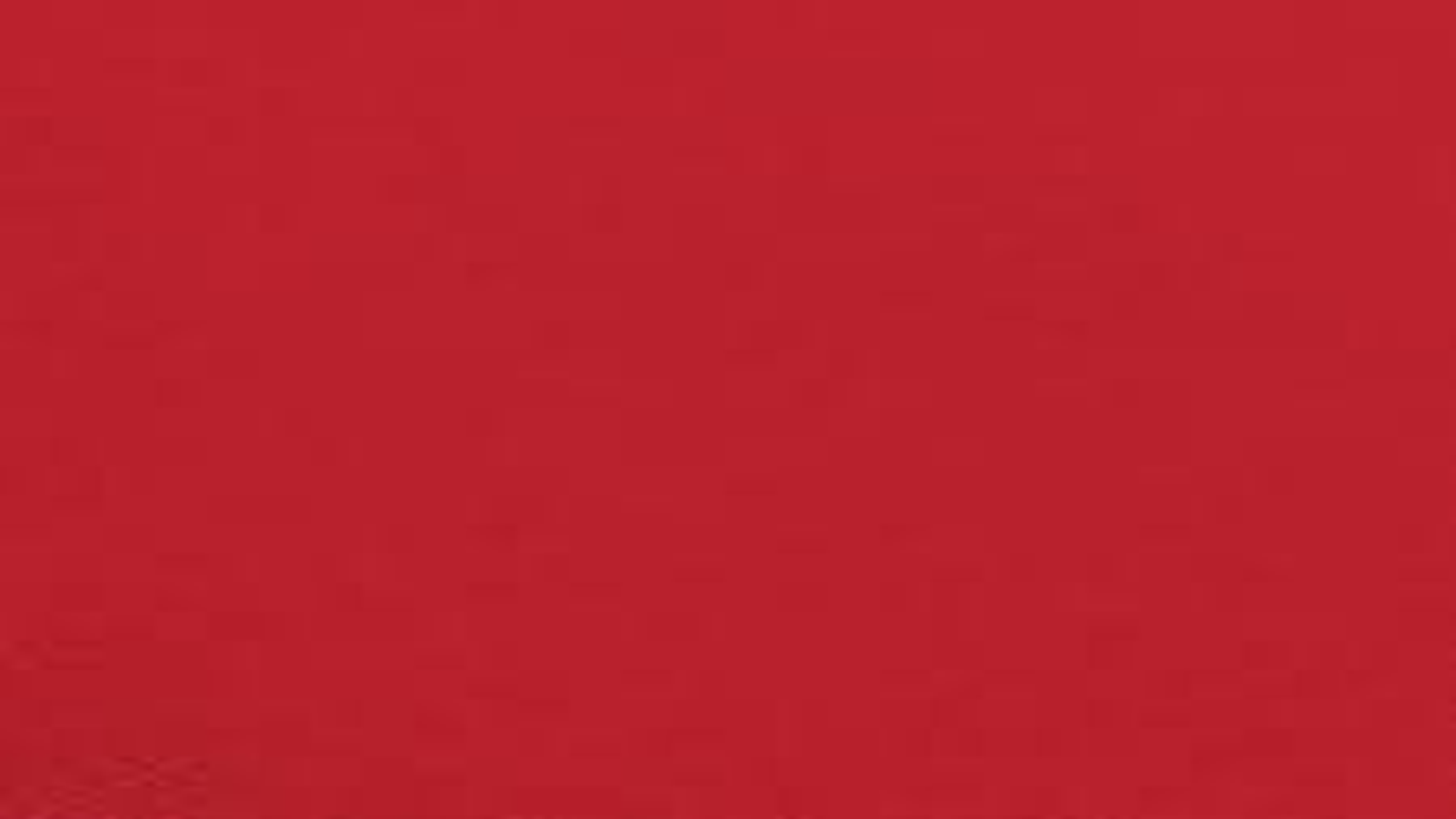 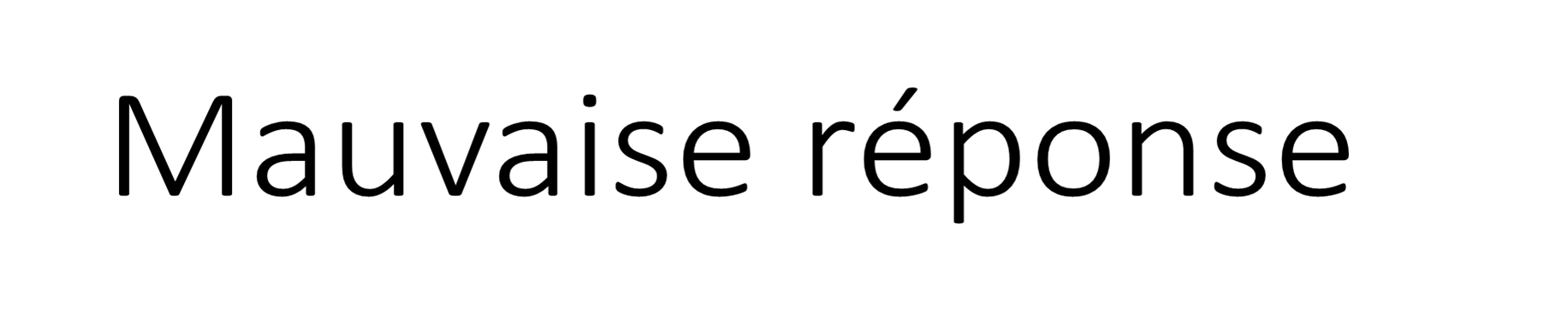 Mauvaise réponse
Cliquer sur orange
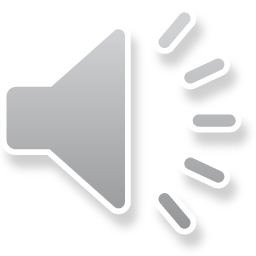 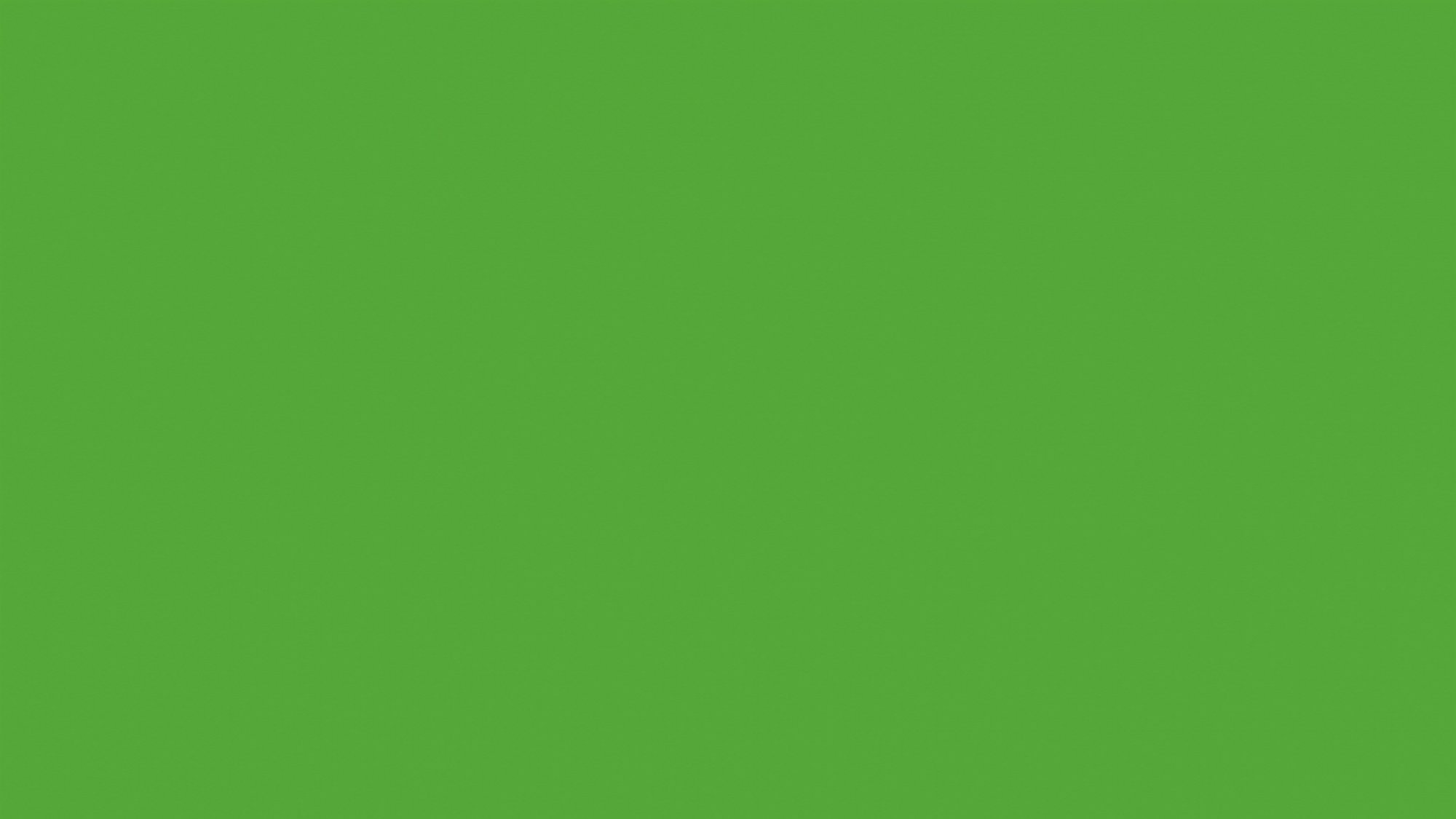 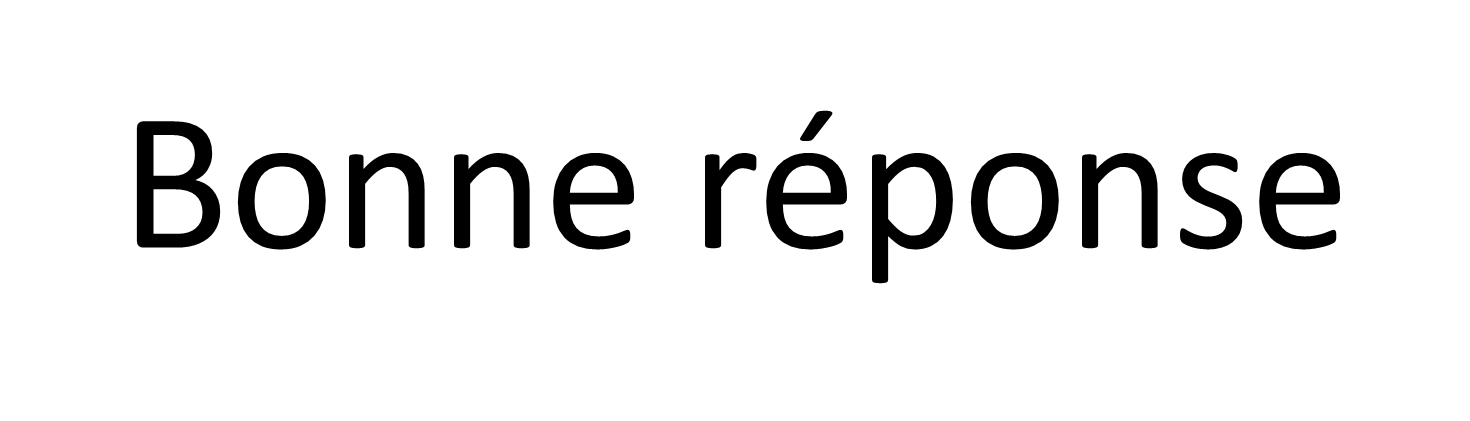 Bonne réponse
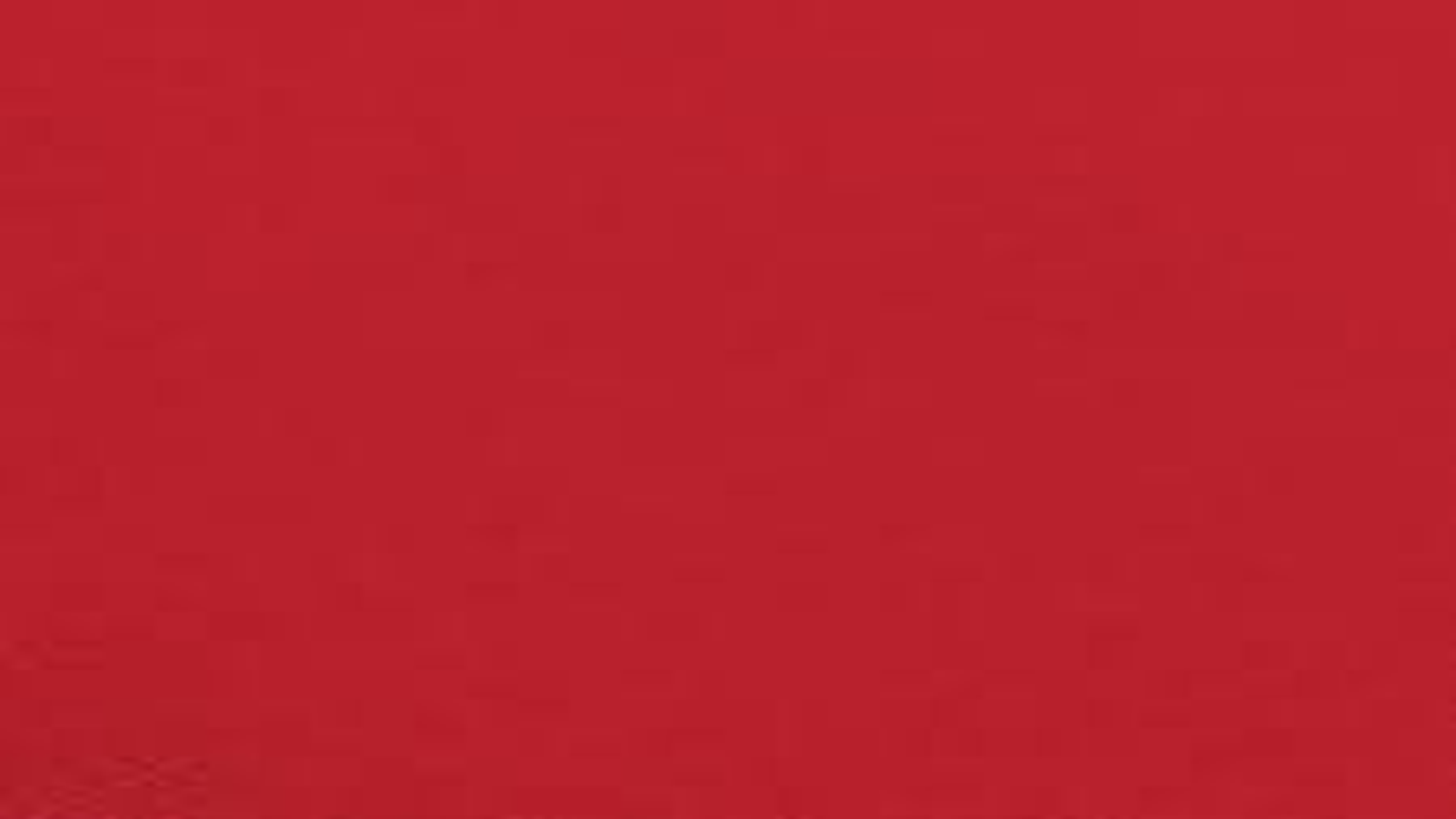 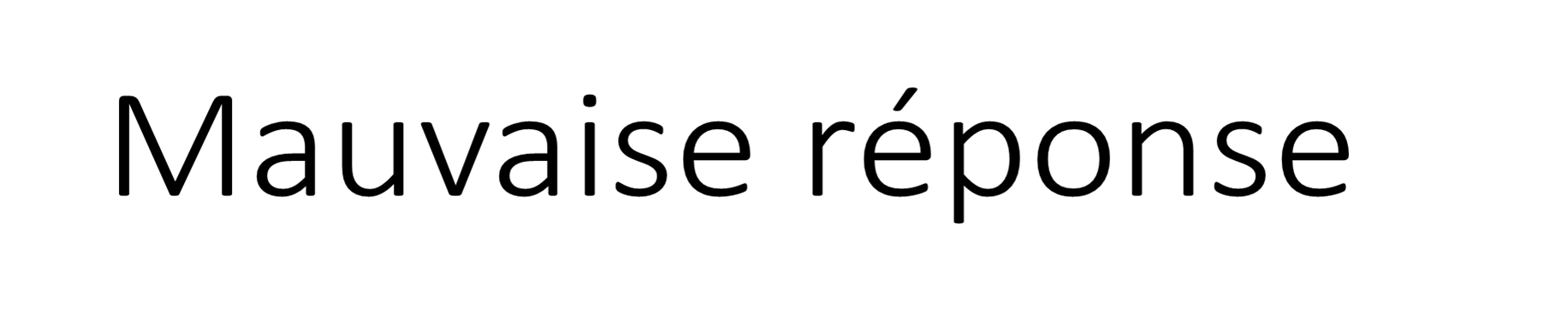 Mauvaise réponse
Cliquer sur marron
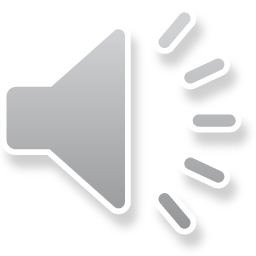 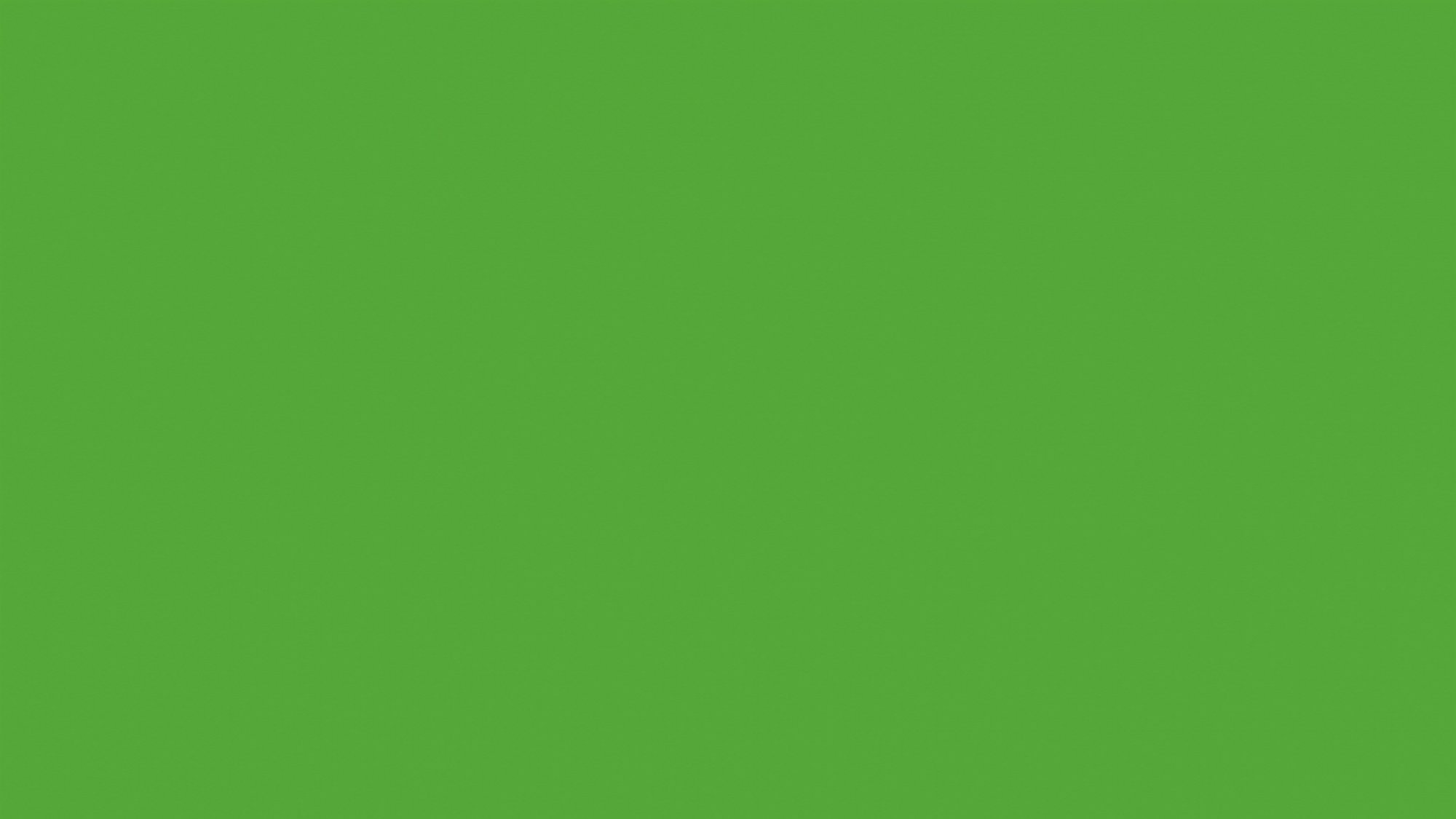 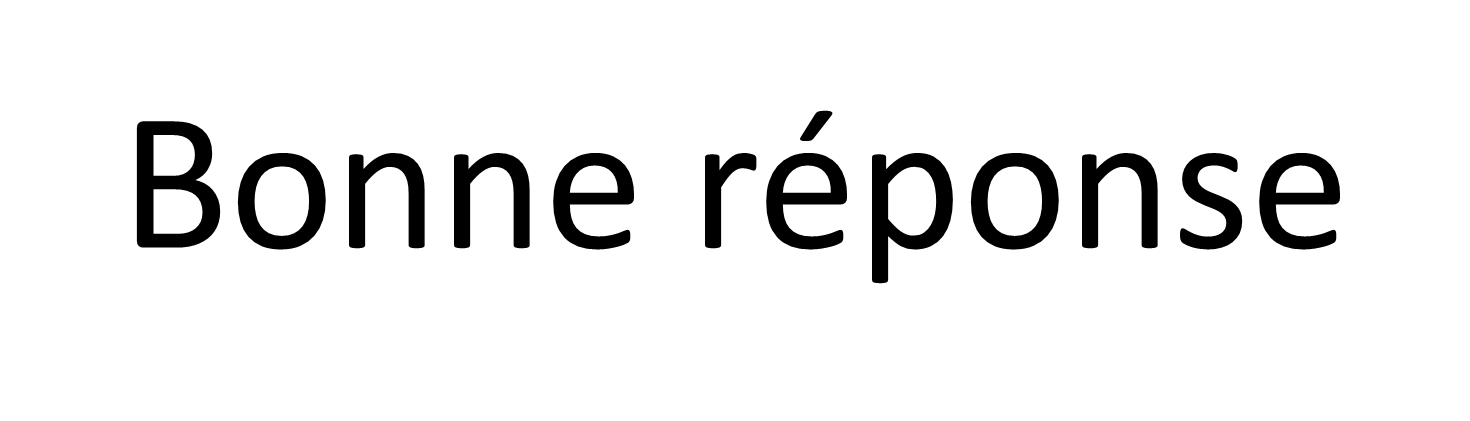 Bonne réponse
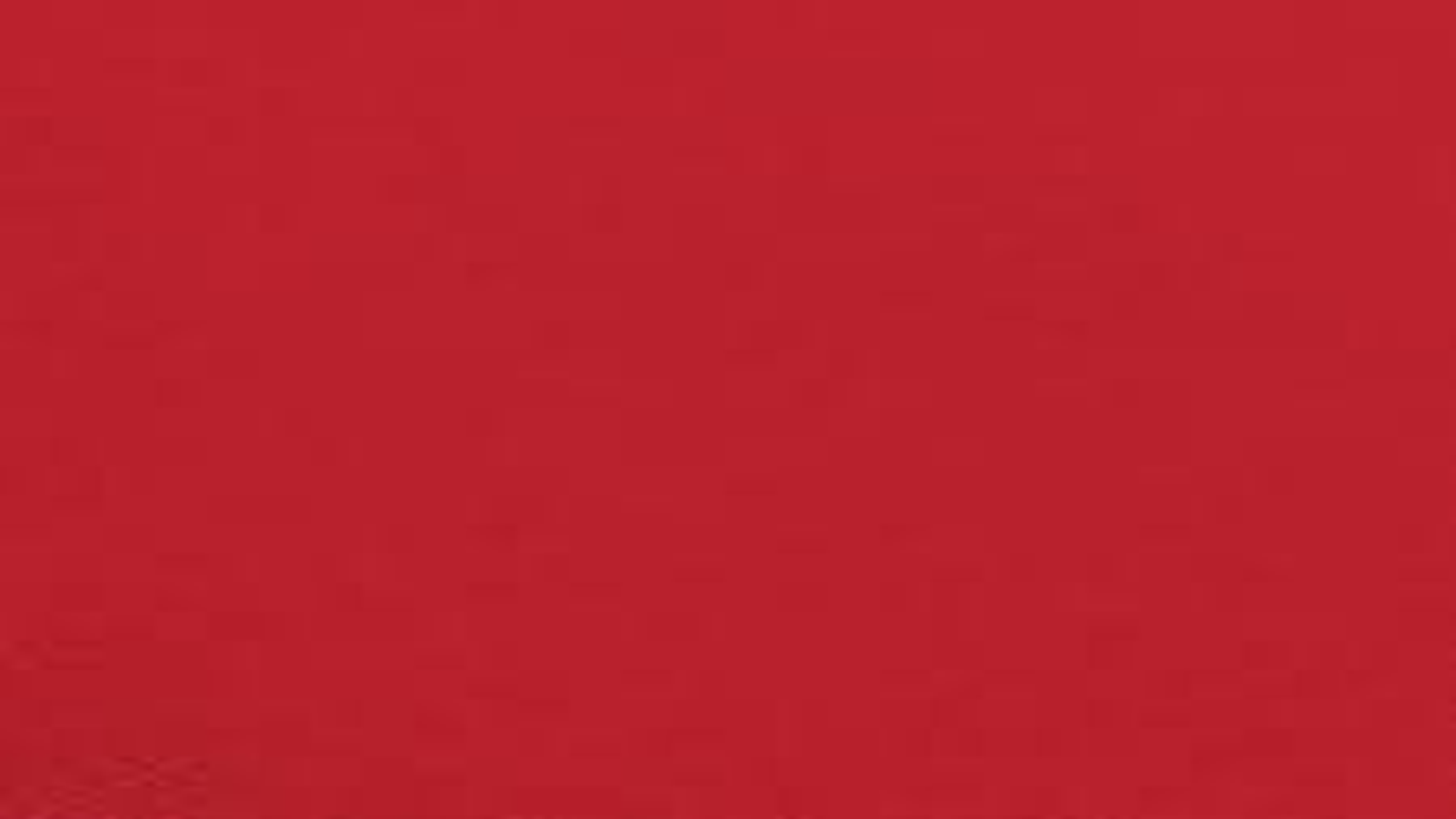 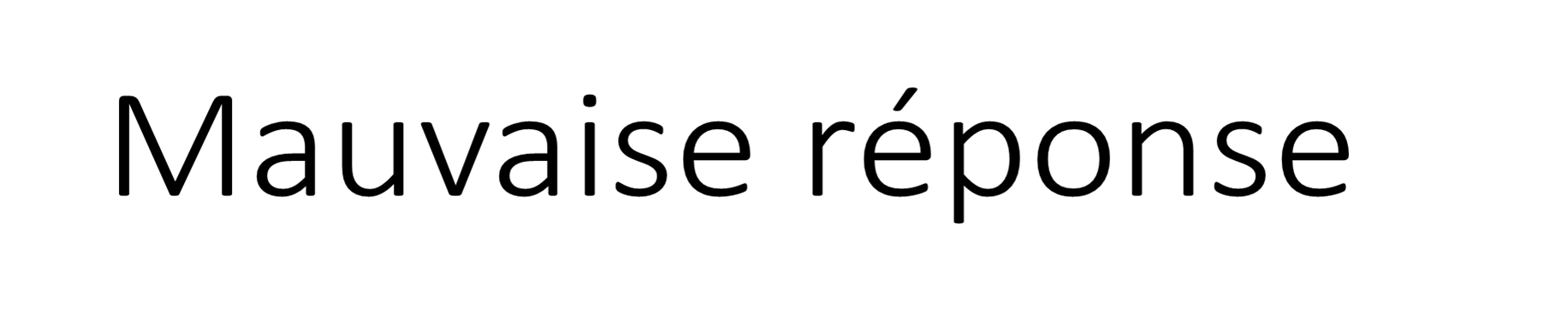 Mauvaise réponse
Cliquer sur vert
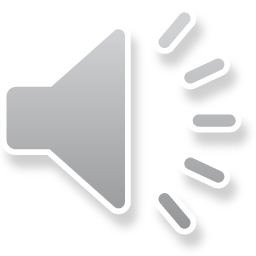 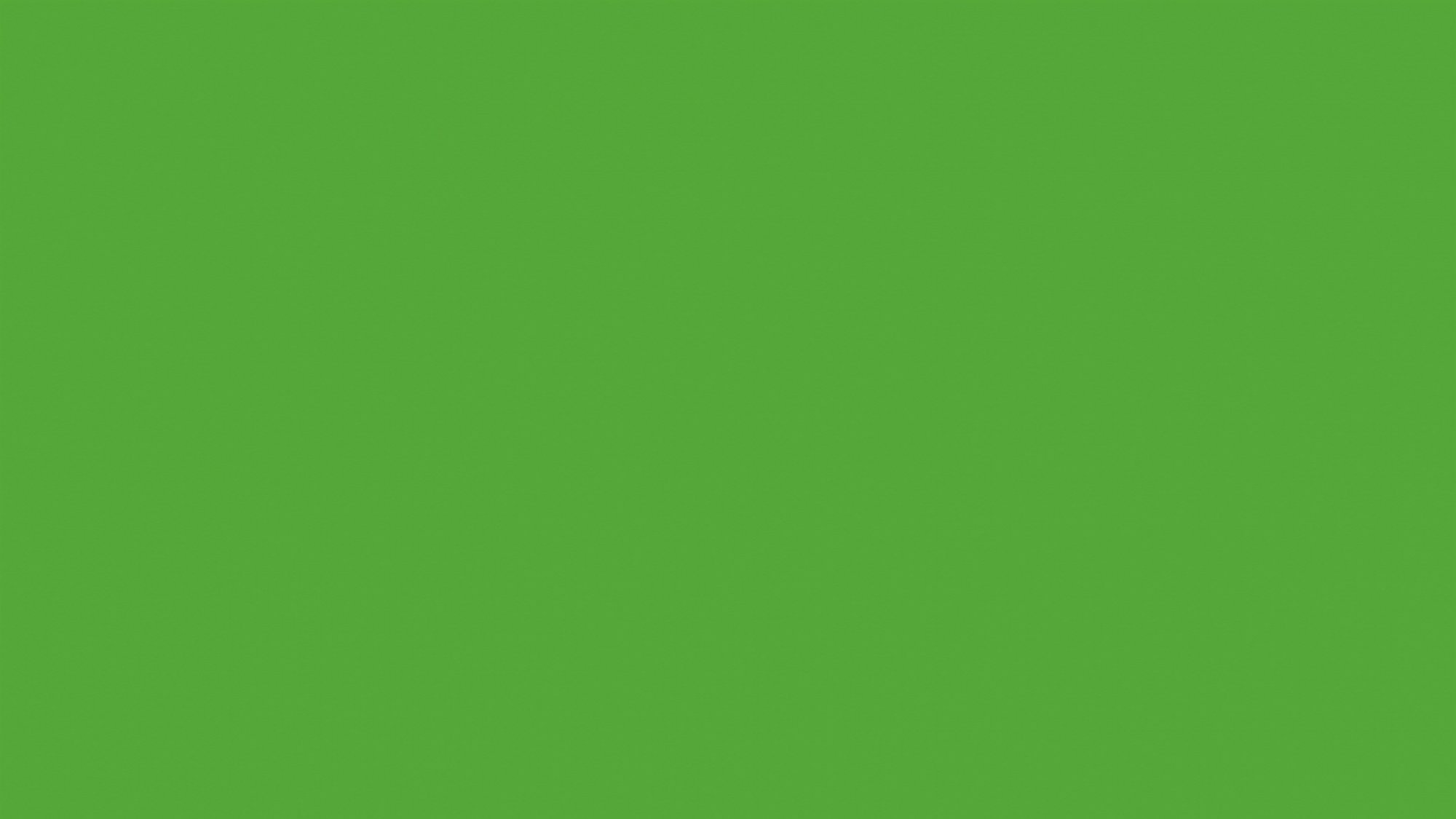 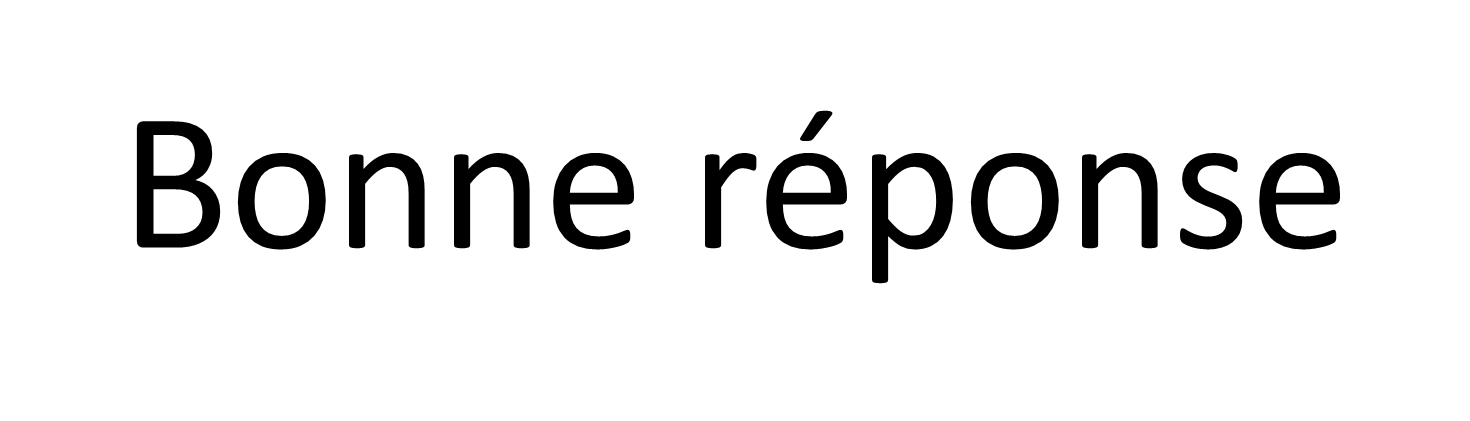 Bonne réponse
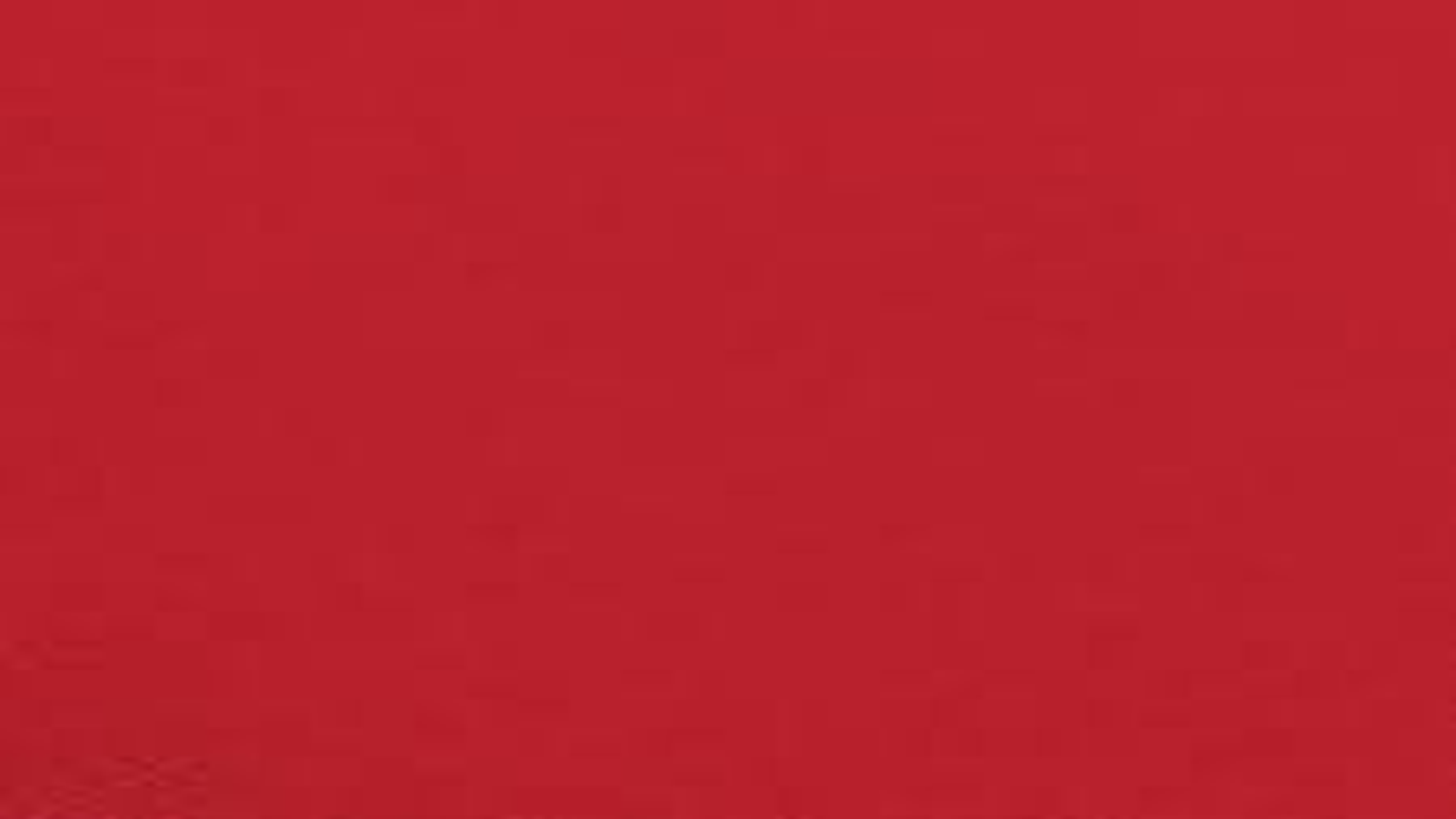 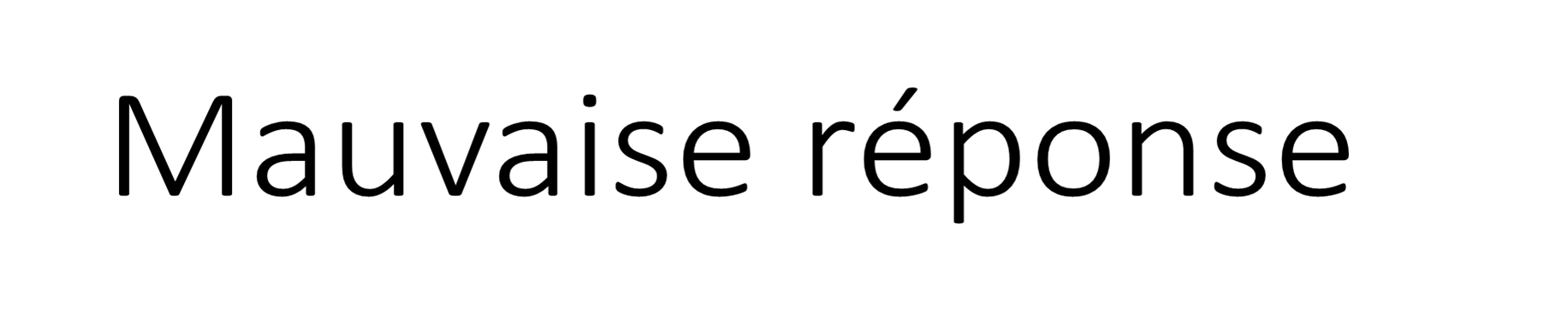 Mauvaise réponse
Cliquer sur rose
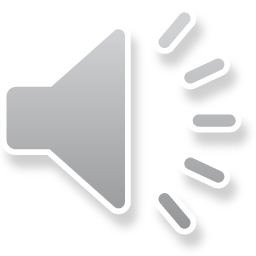 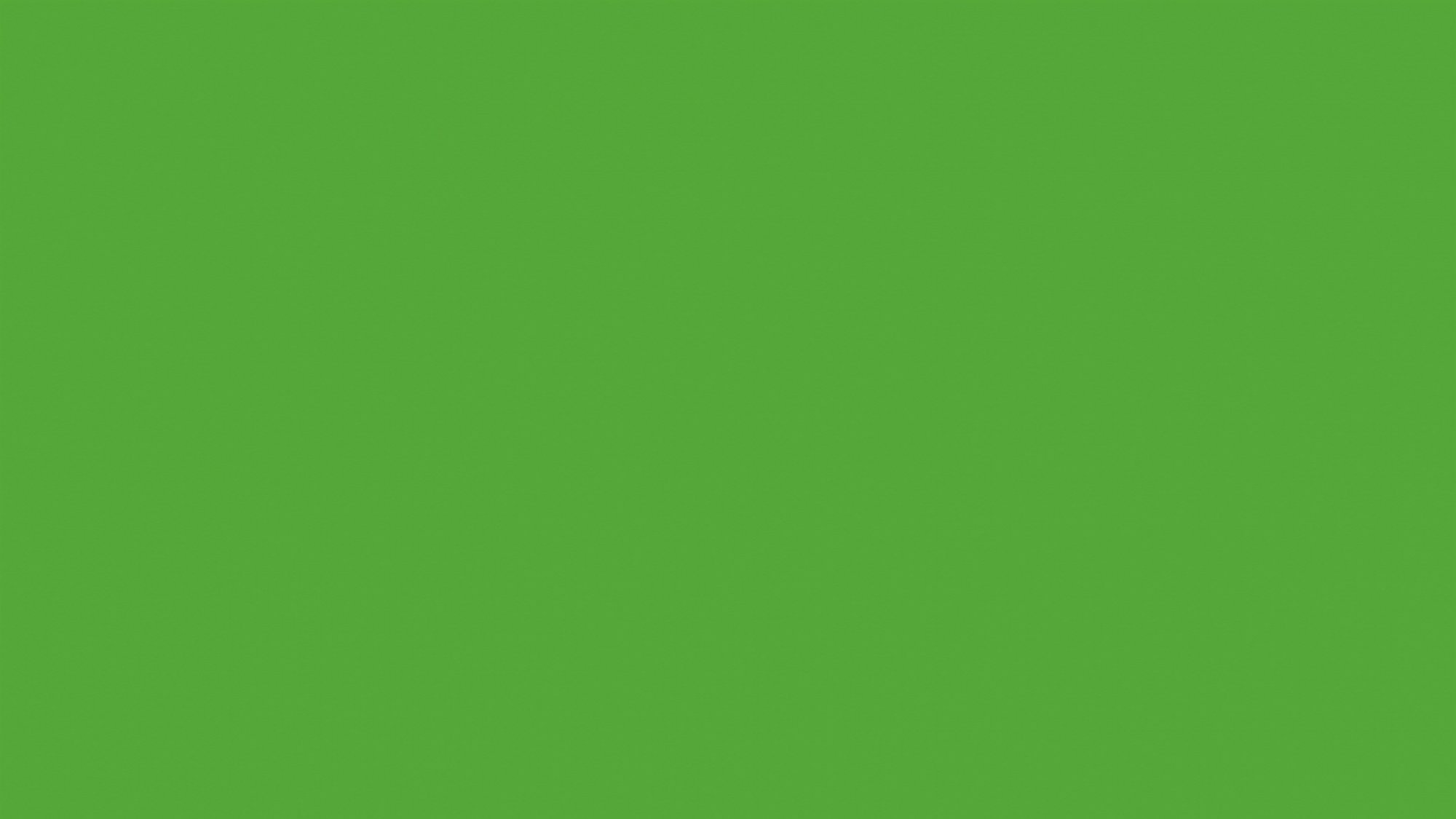 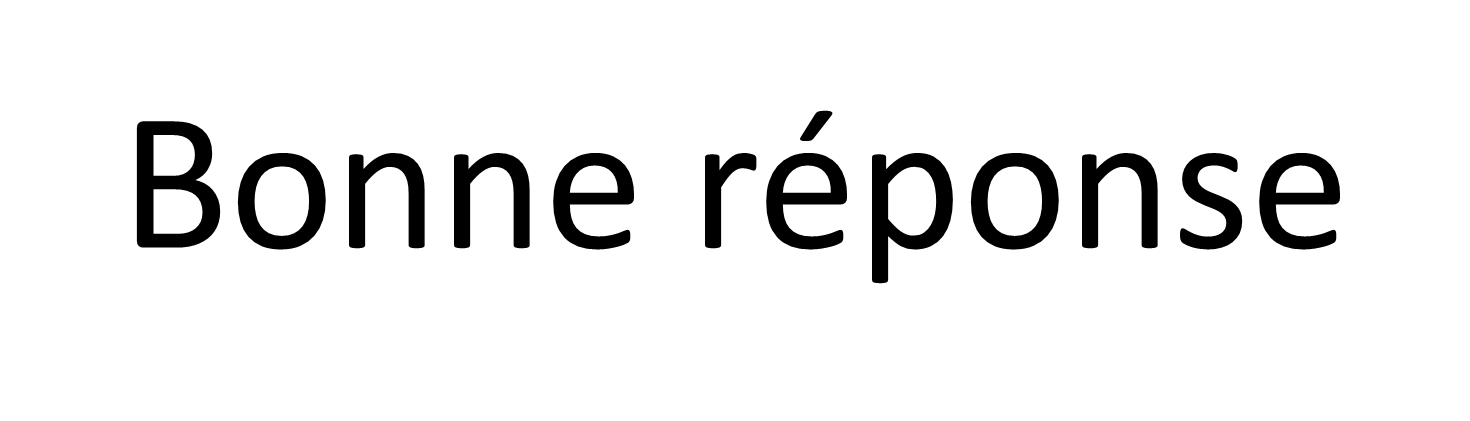 Bonne réponse
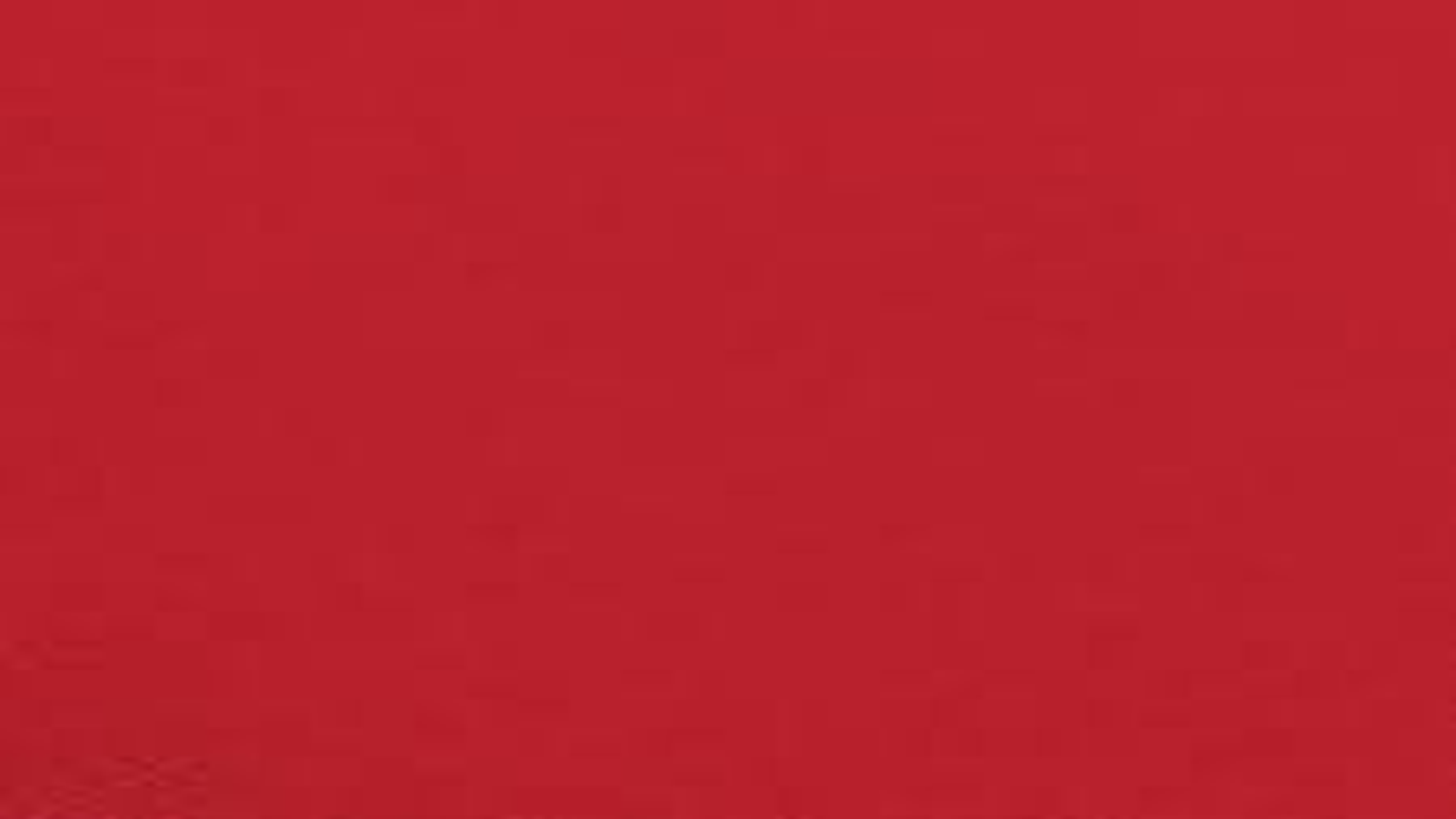 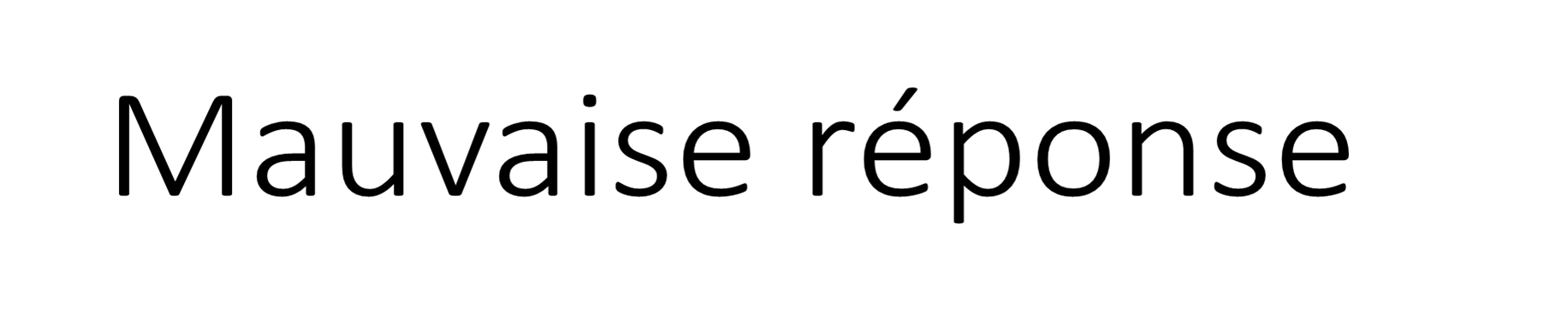 Mauvaise réponse
Cliquer sur noir
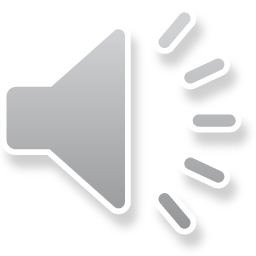 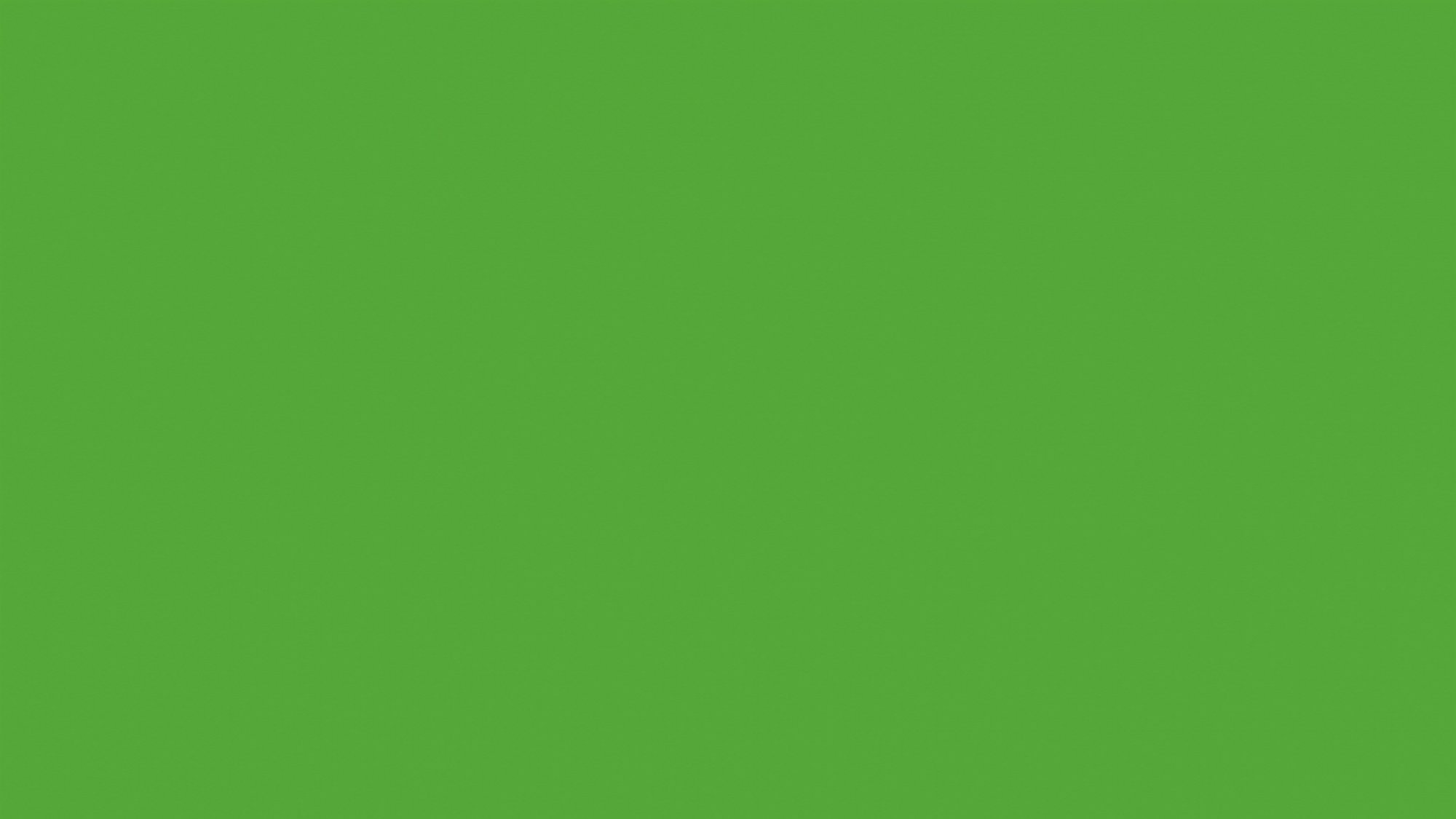 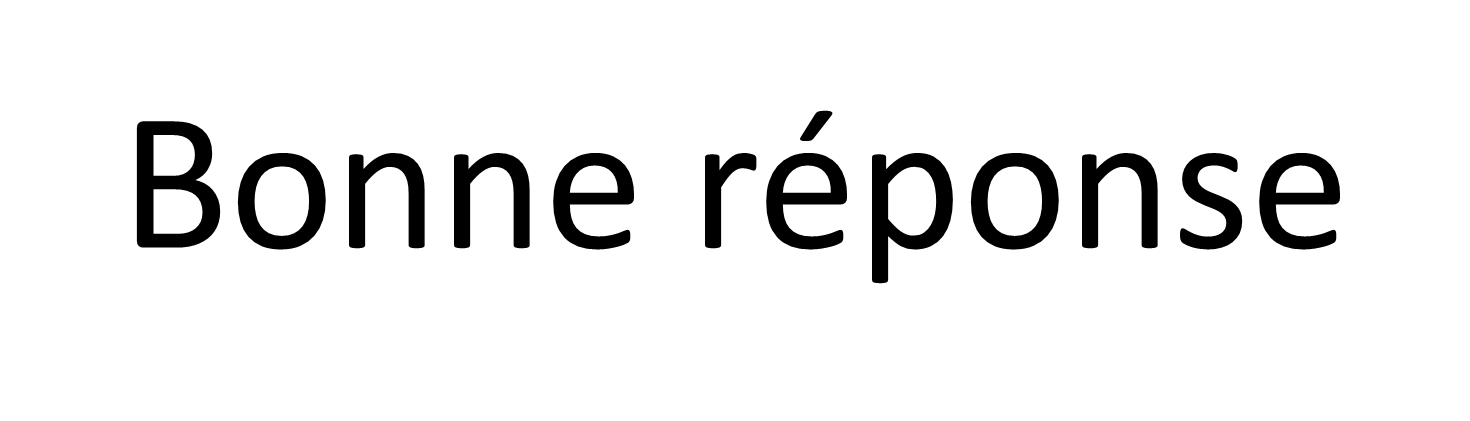 Bonne réponse
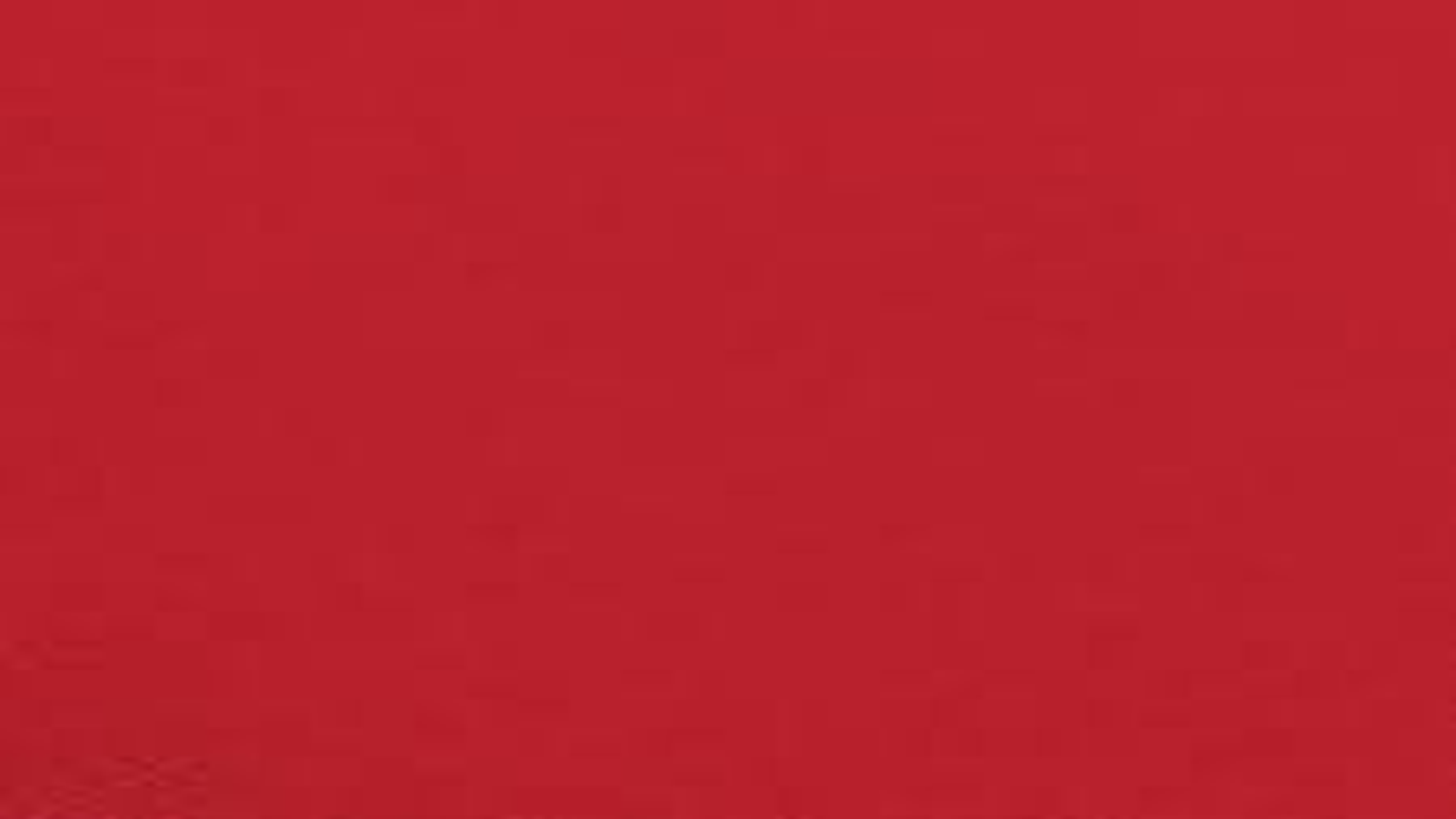 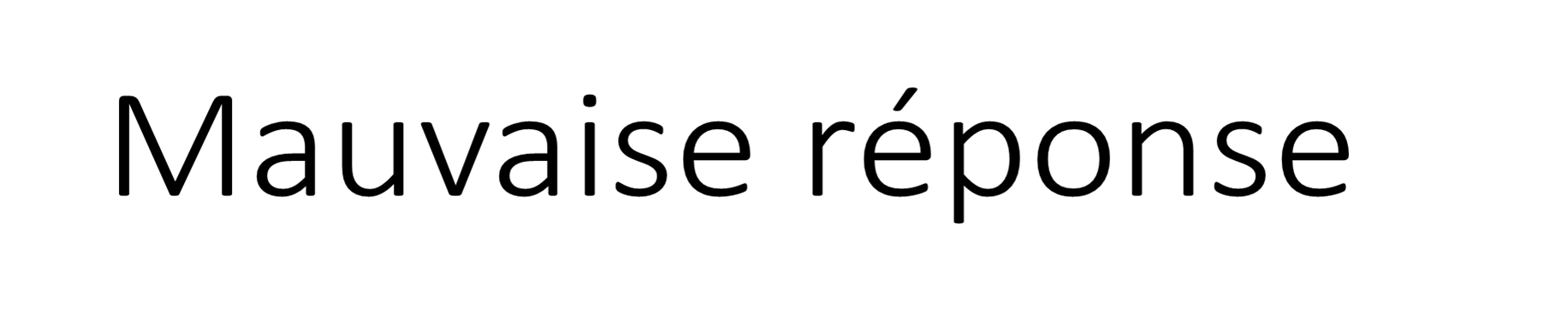 Mauvaise réponse
Cliquer sur jaune
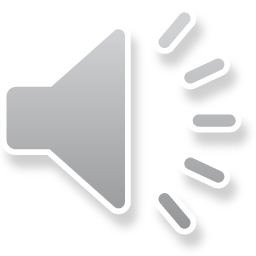 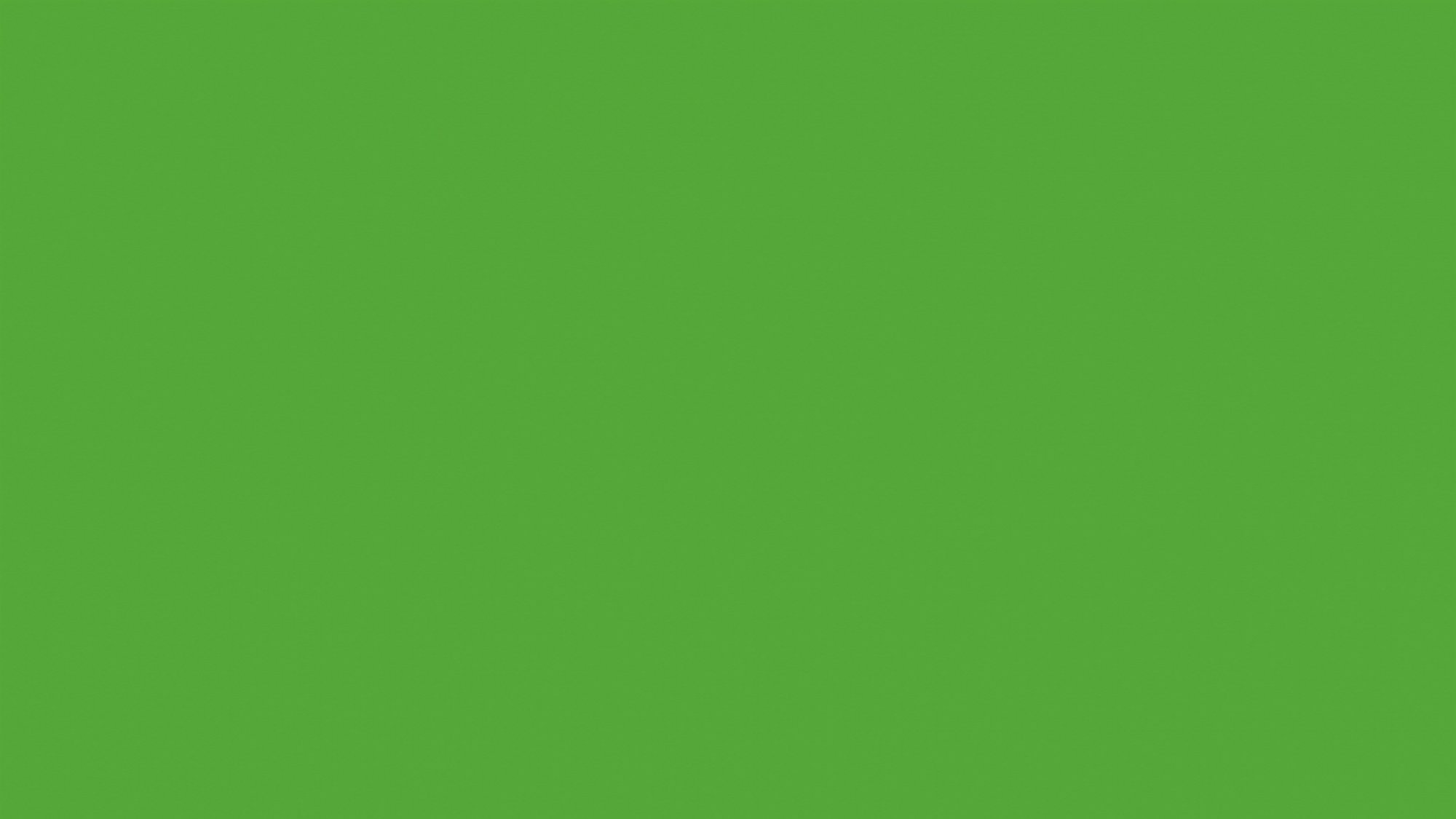 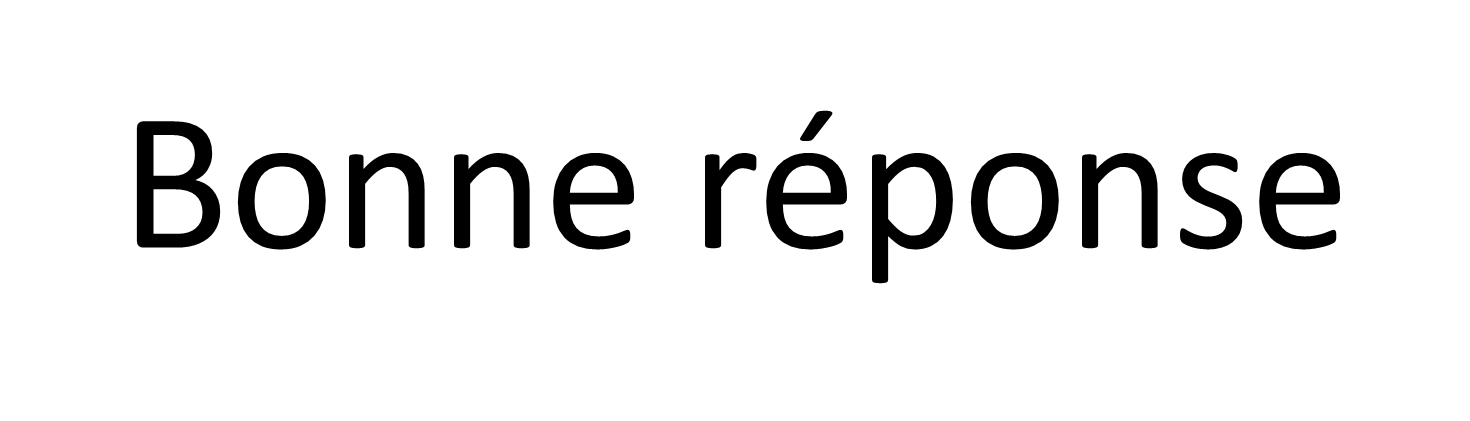 Bonne réponse
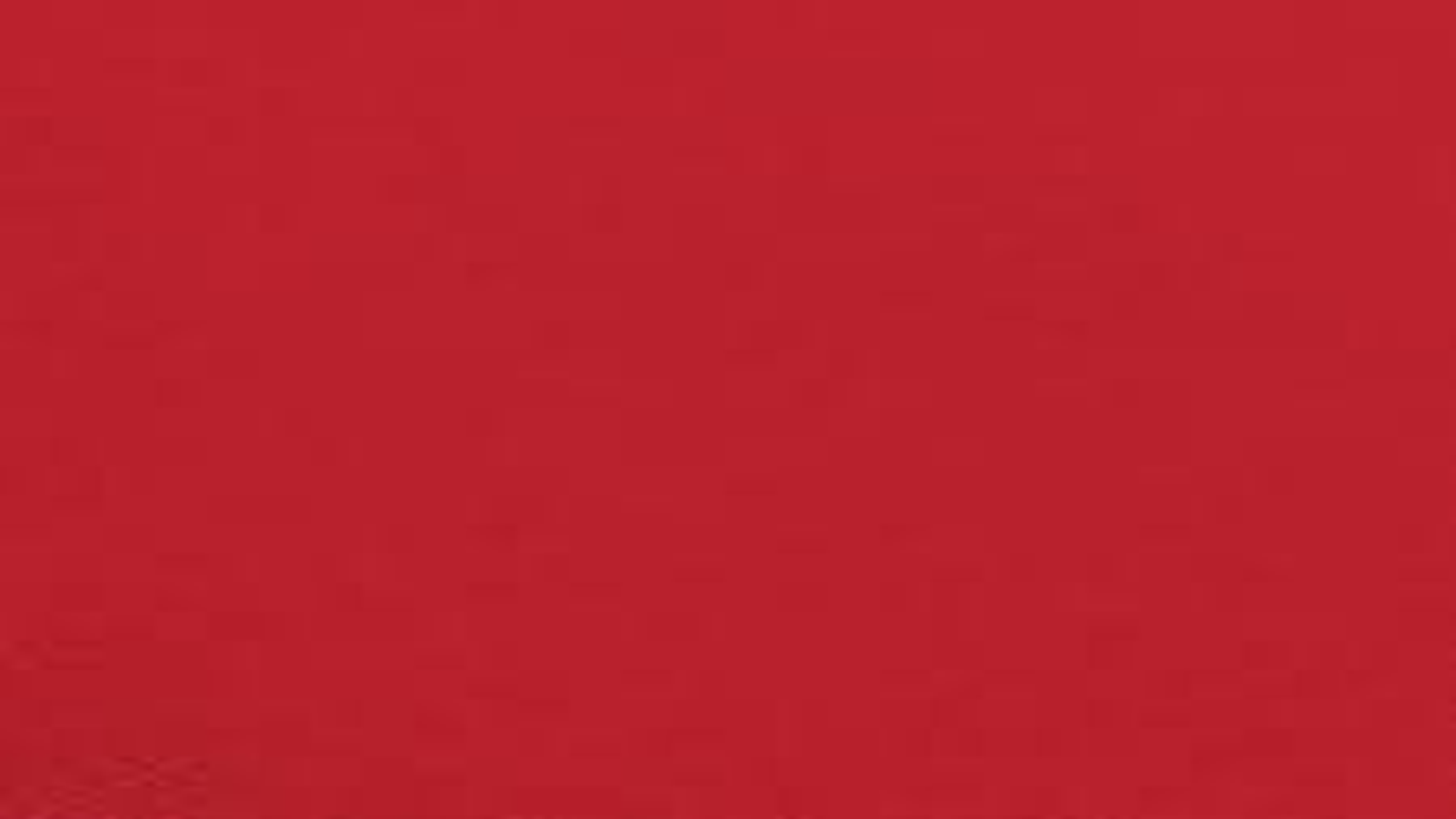 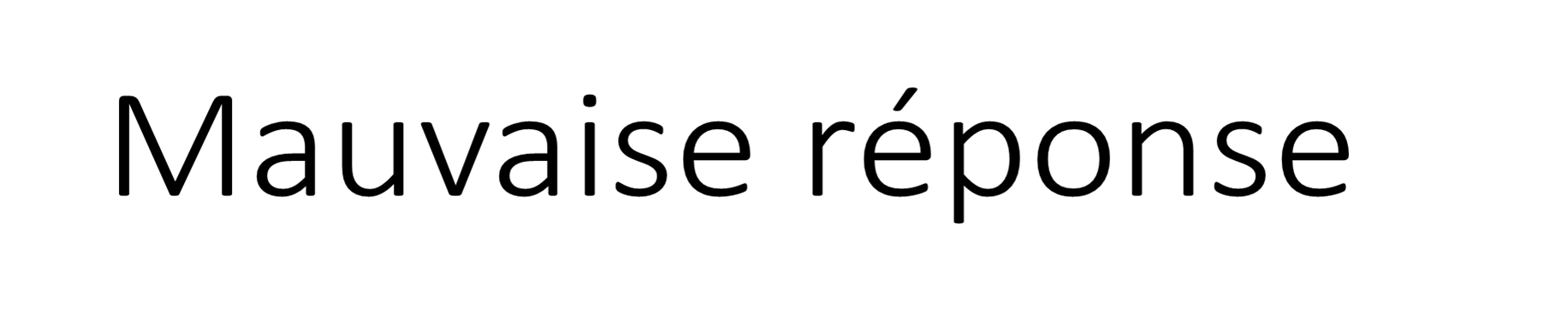 Mauvaise réponse
Cliquer sur blanc
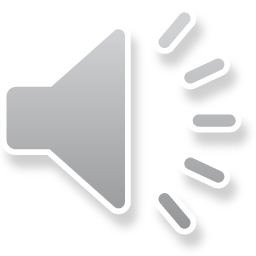 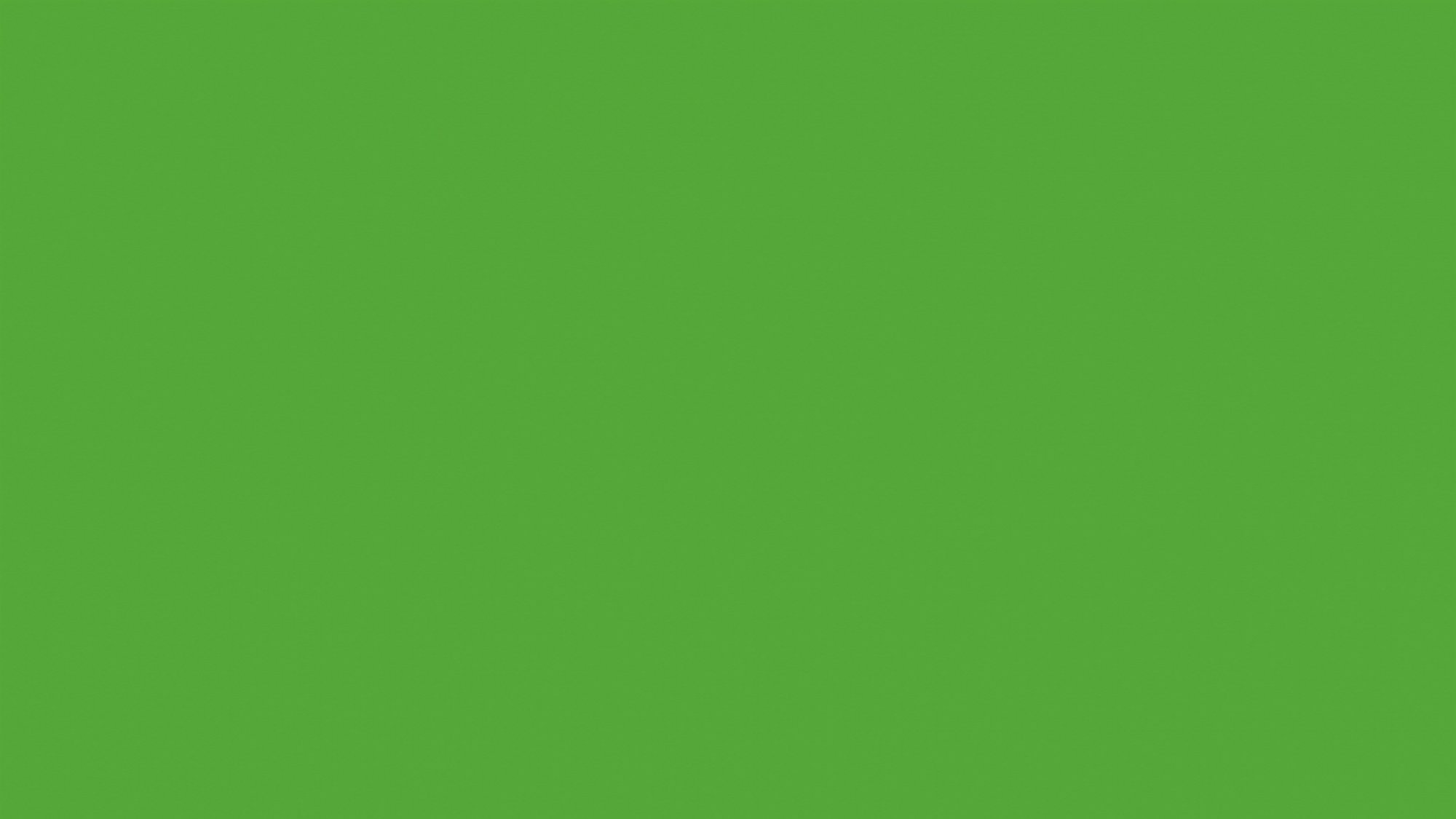 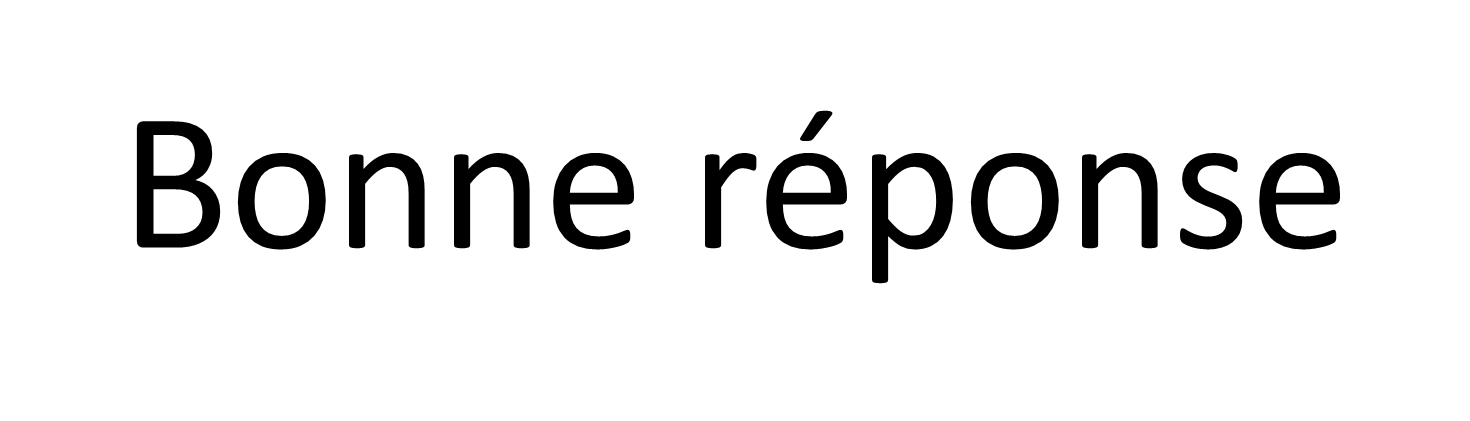 Bonne réponse
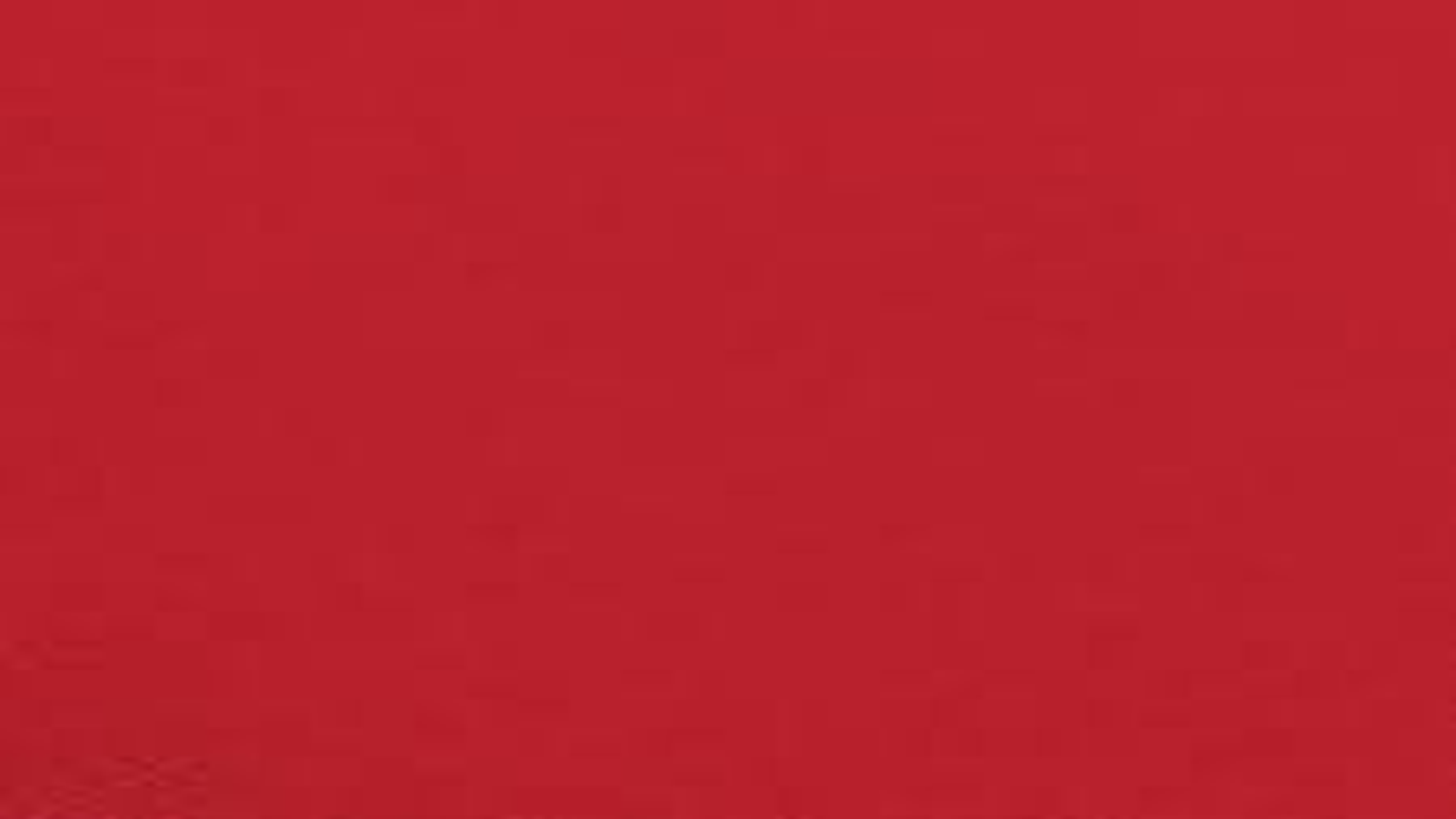 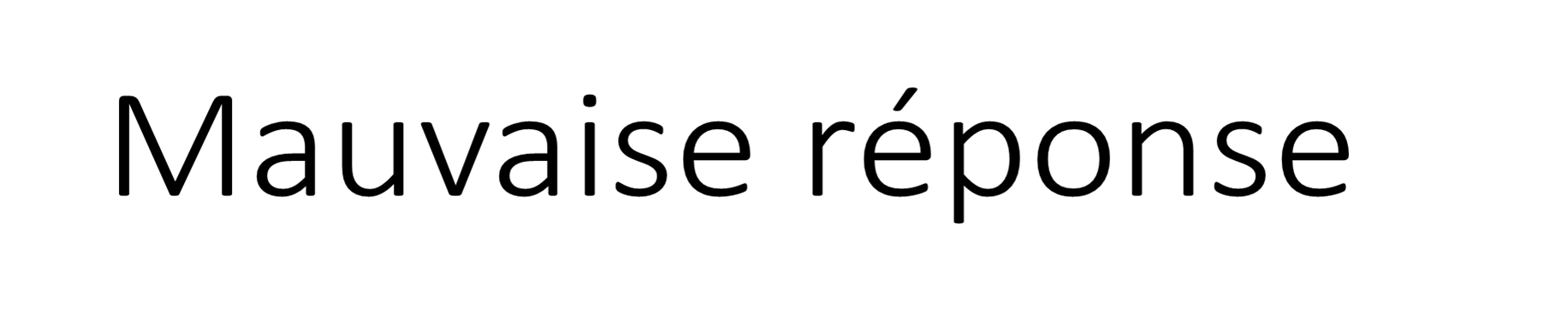 Mauvaise réponse
Cliquer sur bleu
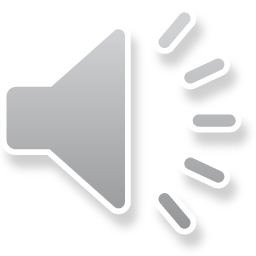 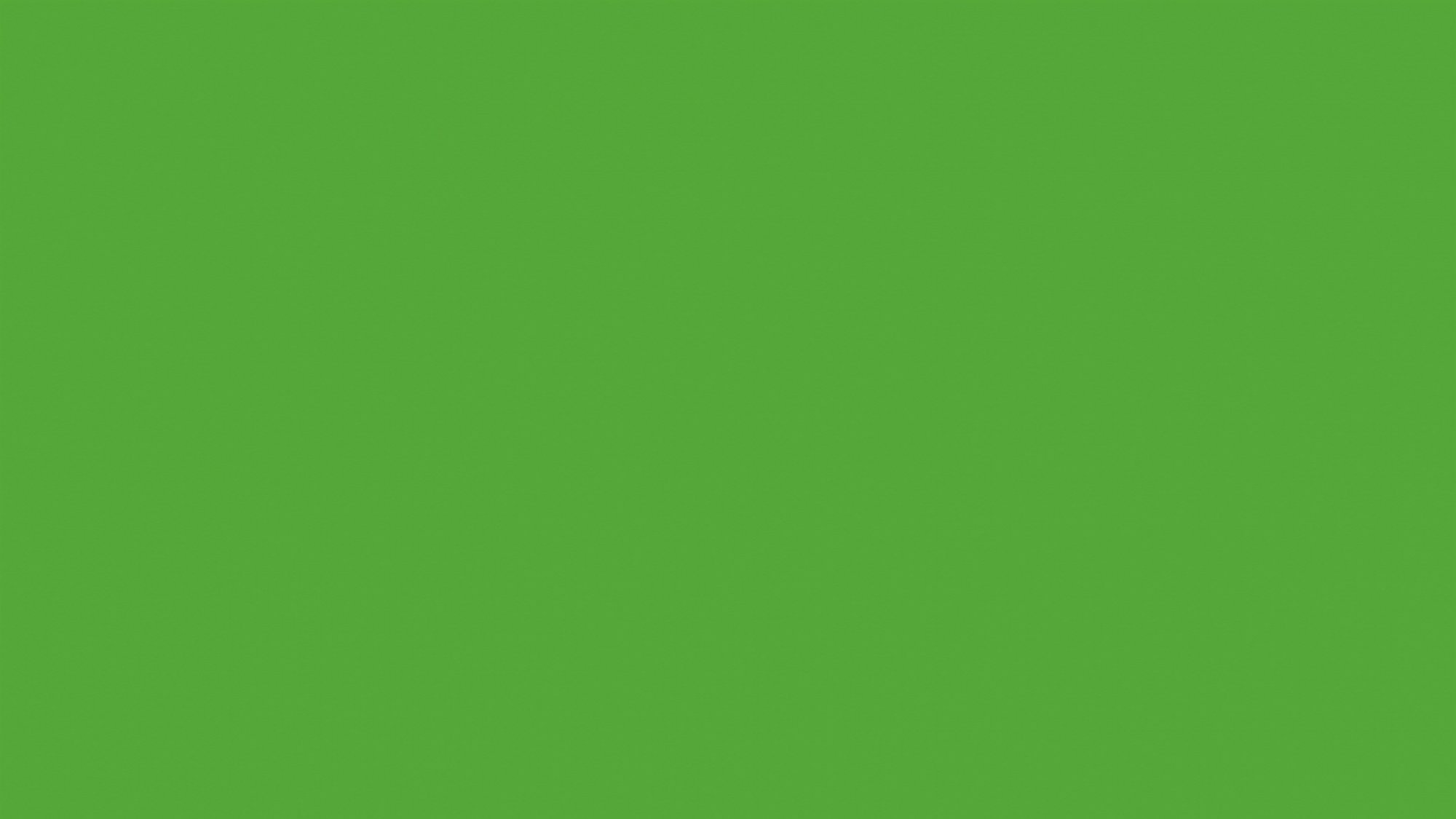 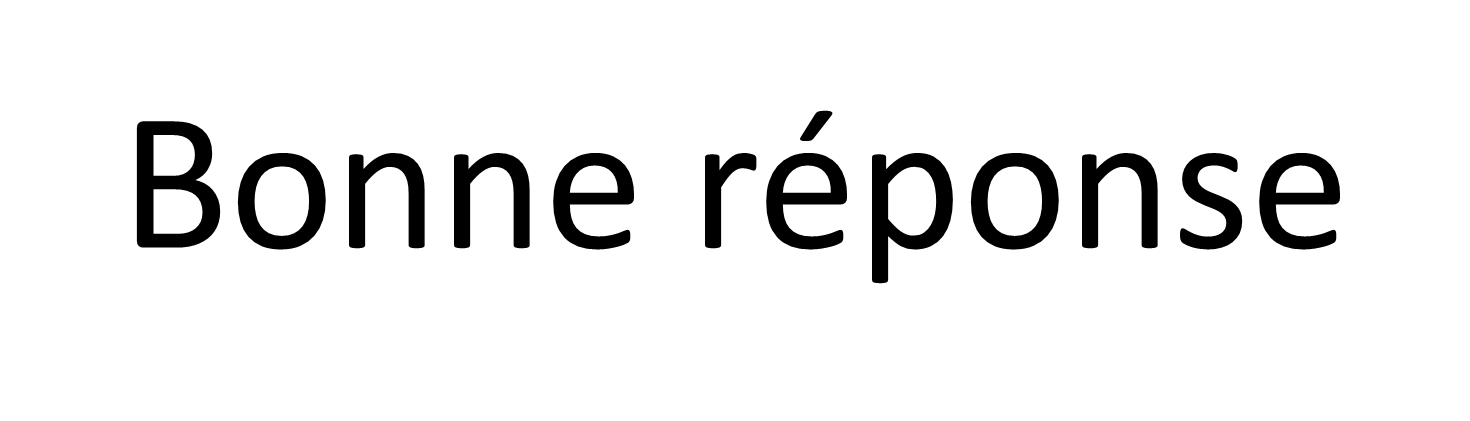 Bonne réponse
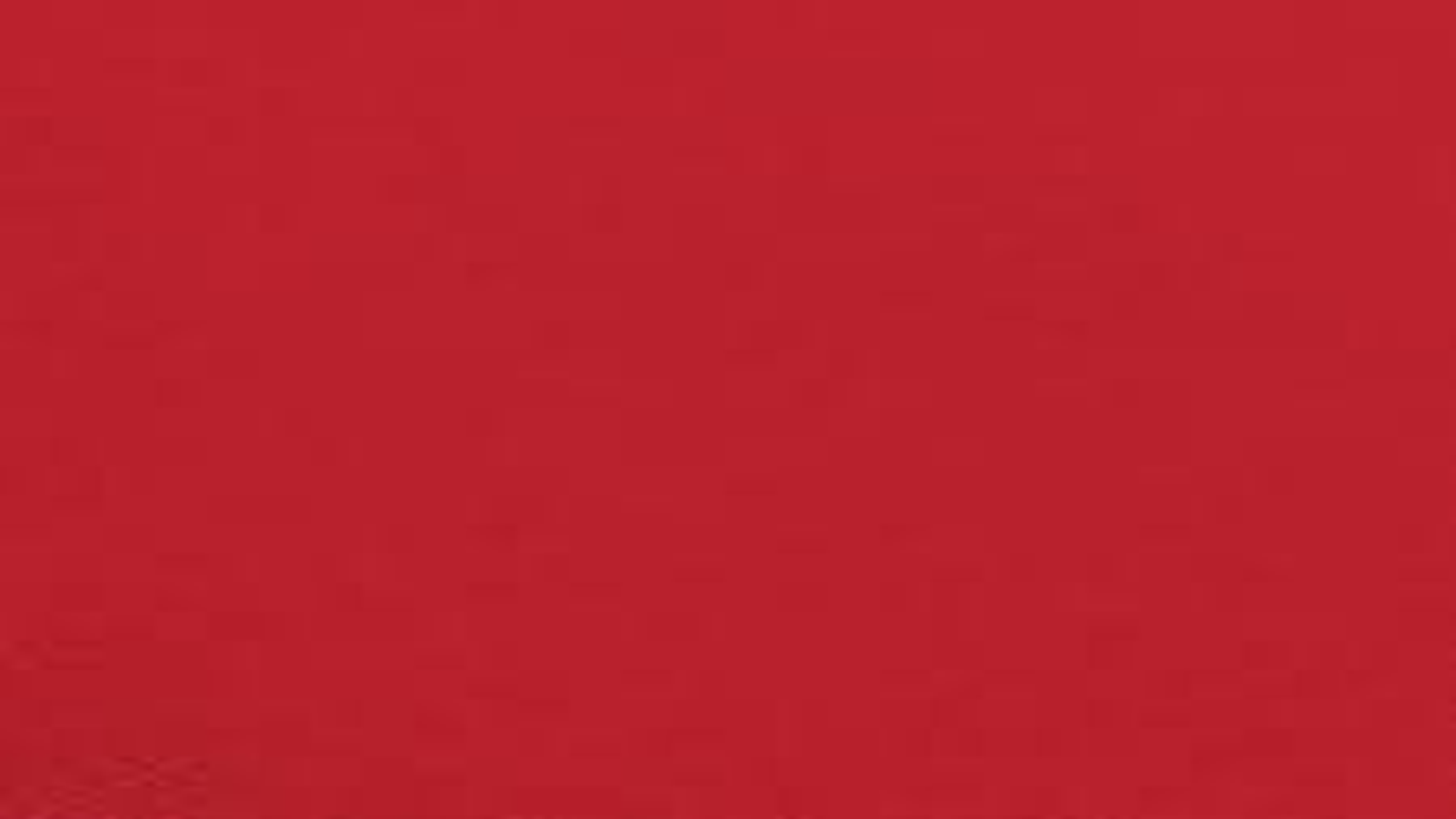 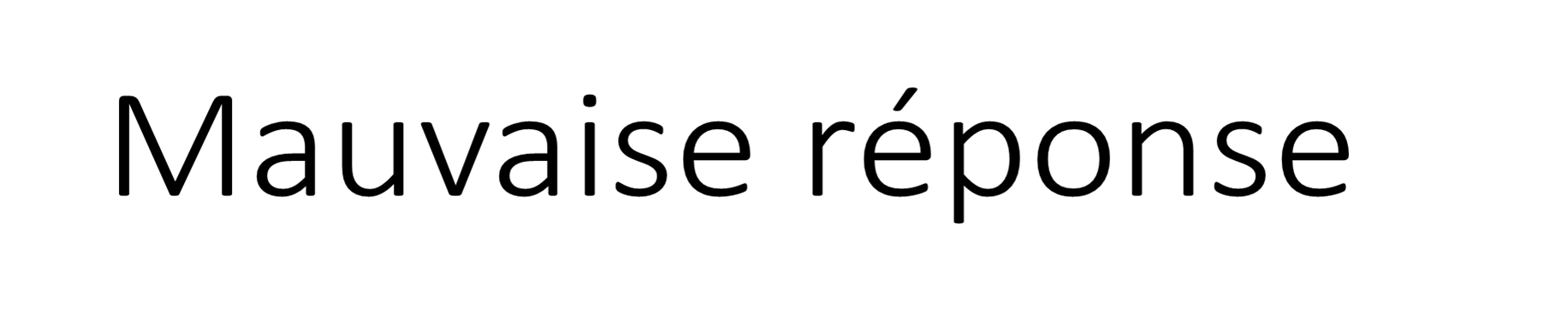 Mauvaise réponse
BRAVO